YARATICI ÇİZİMLER
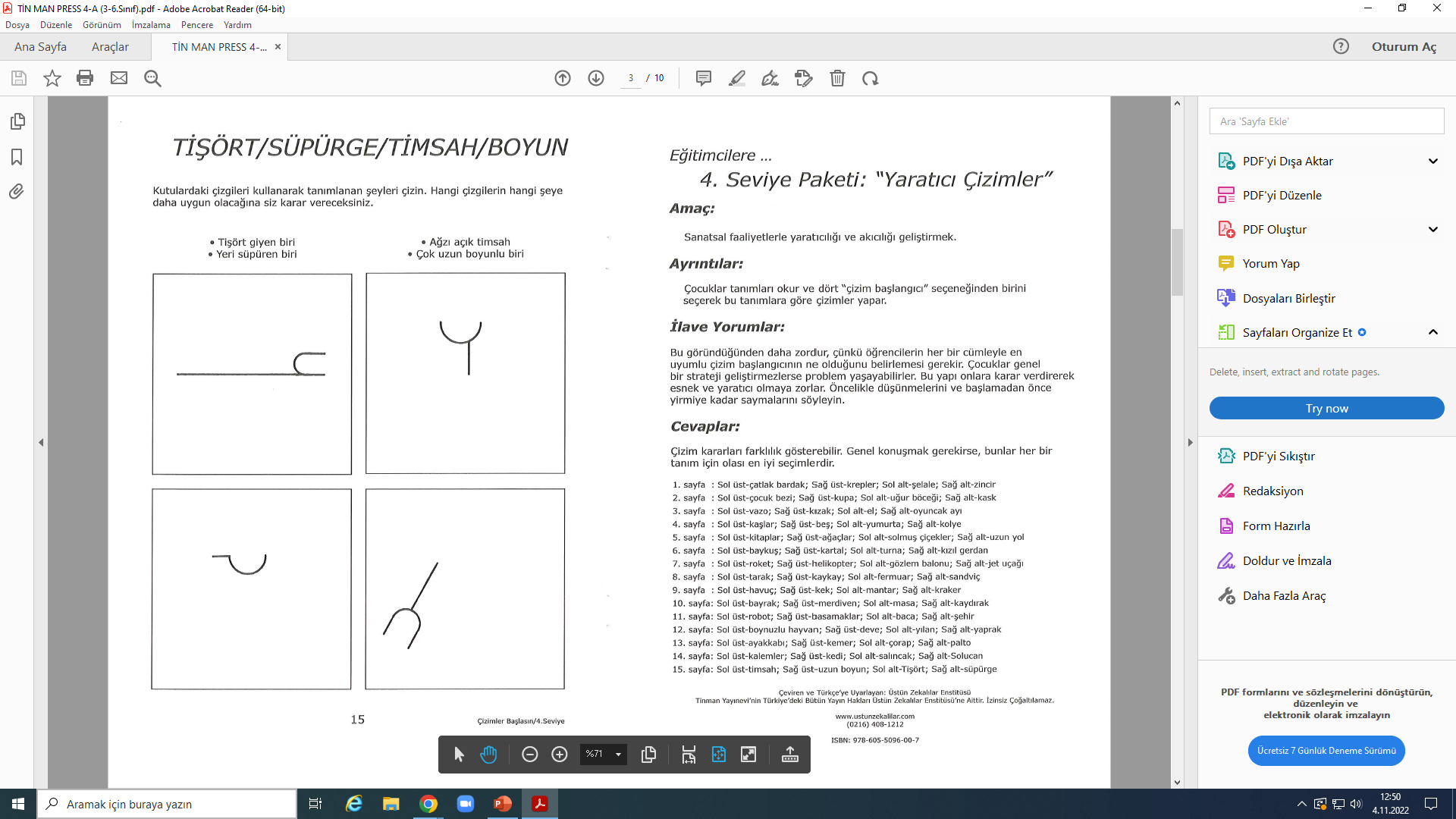 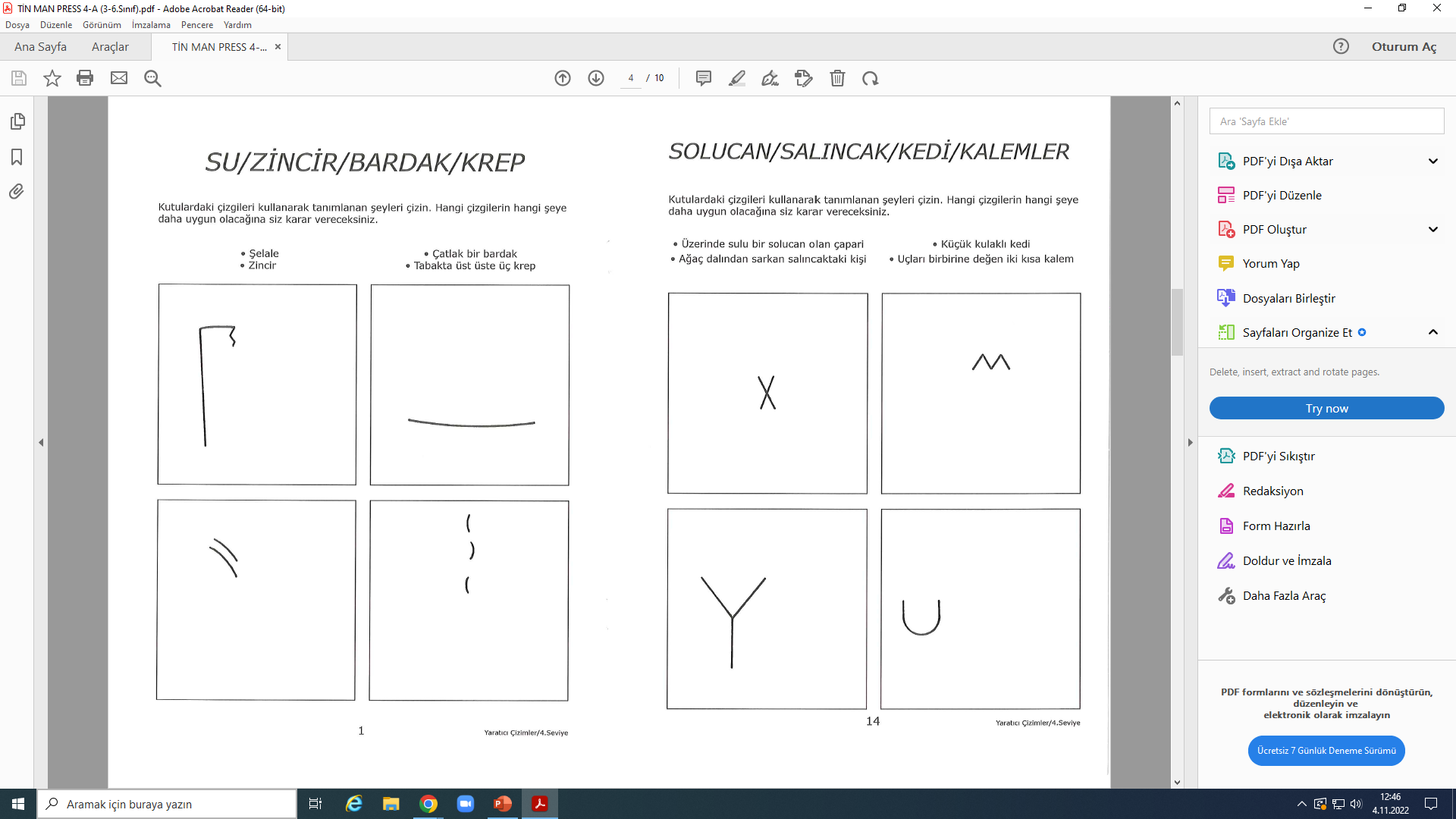 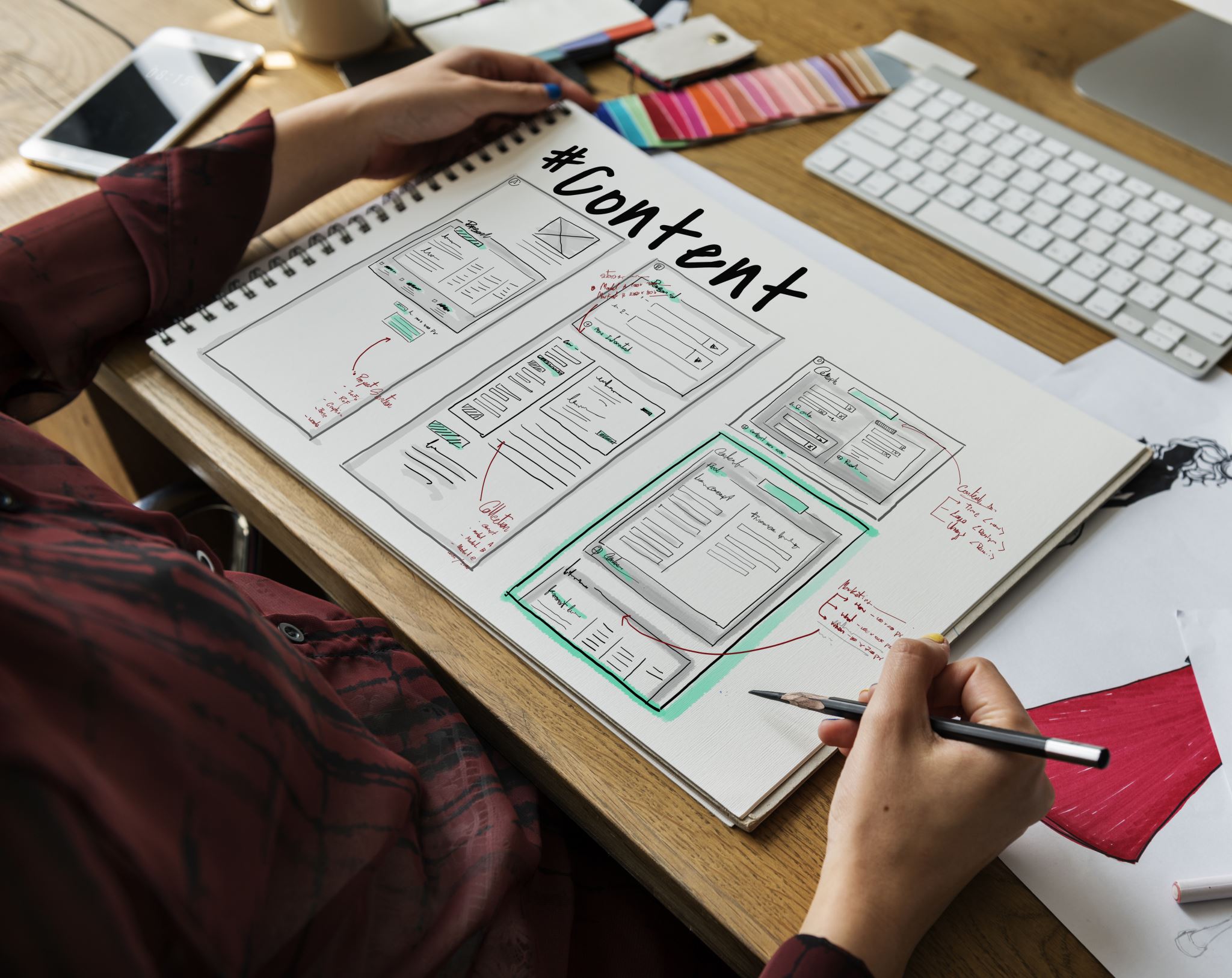 DÜŞÜN PLANLADENETASARLA
?
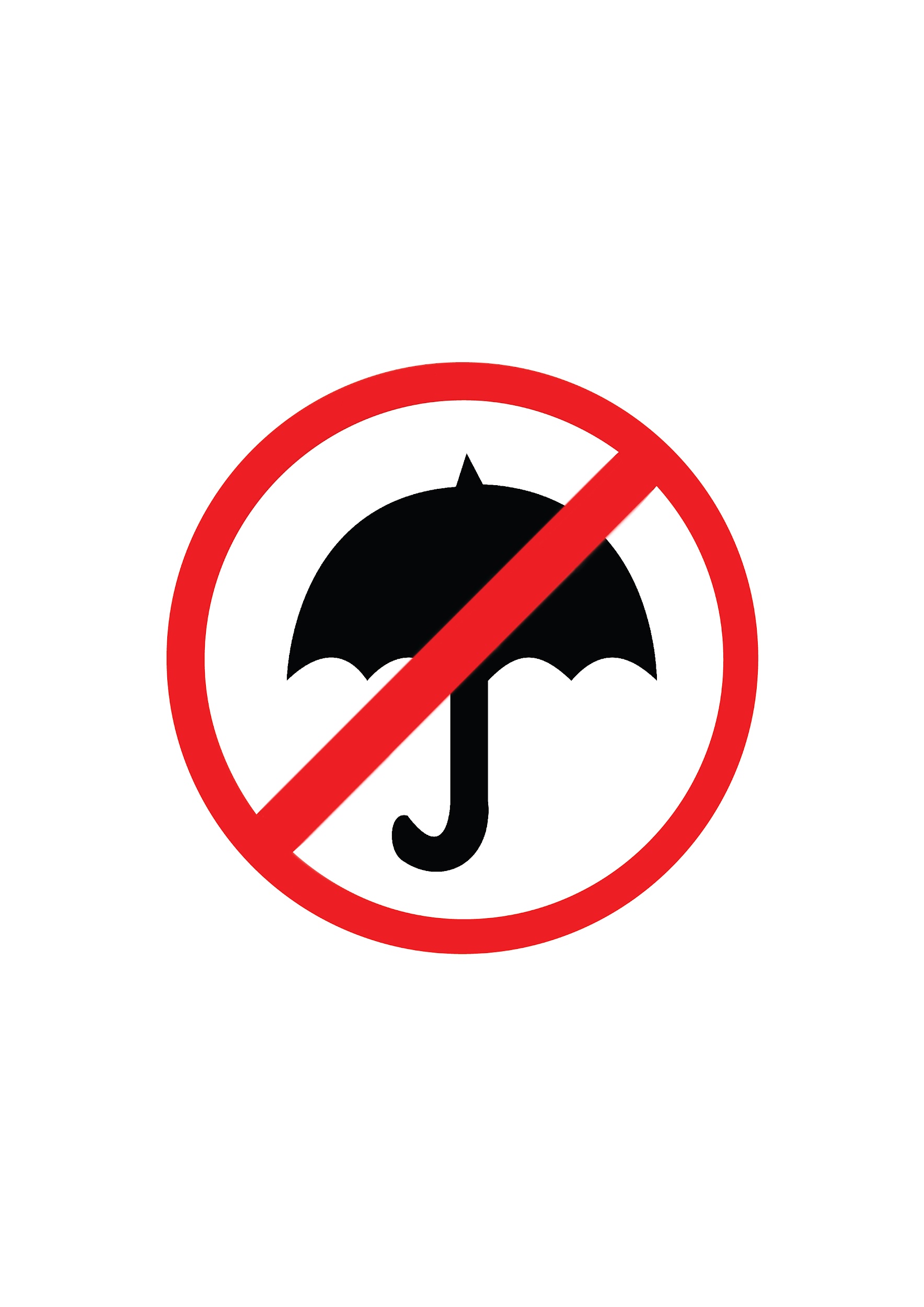 ?
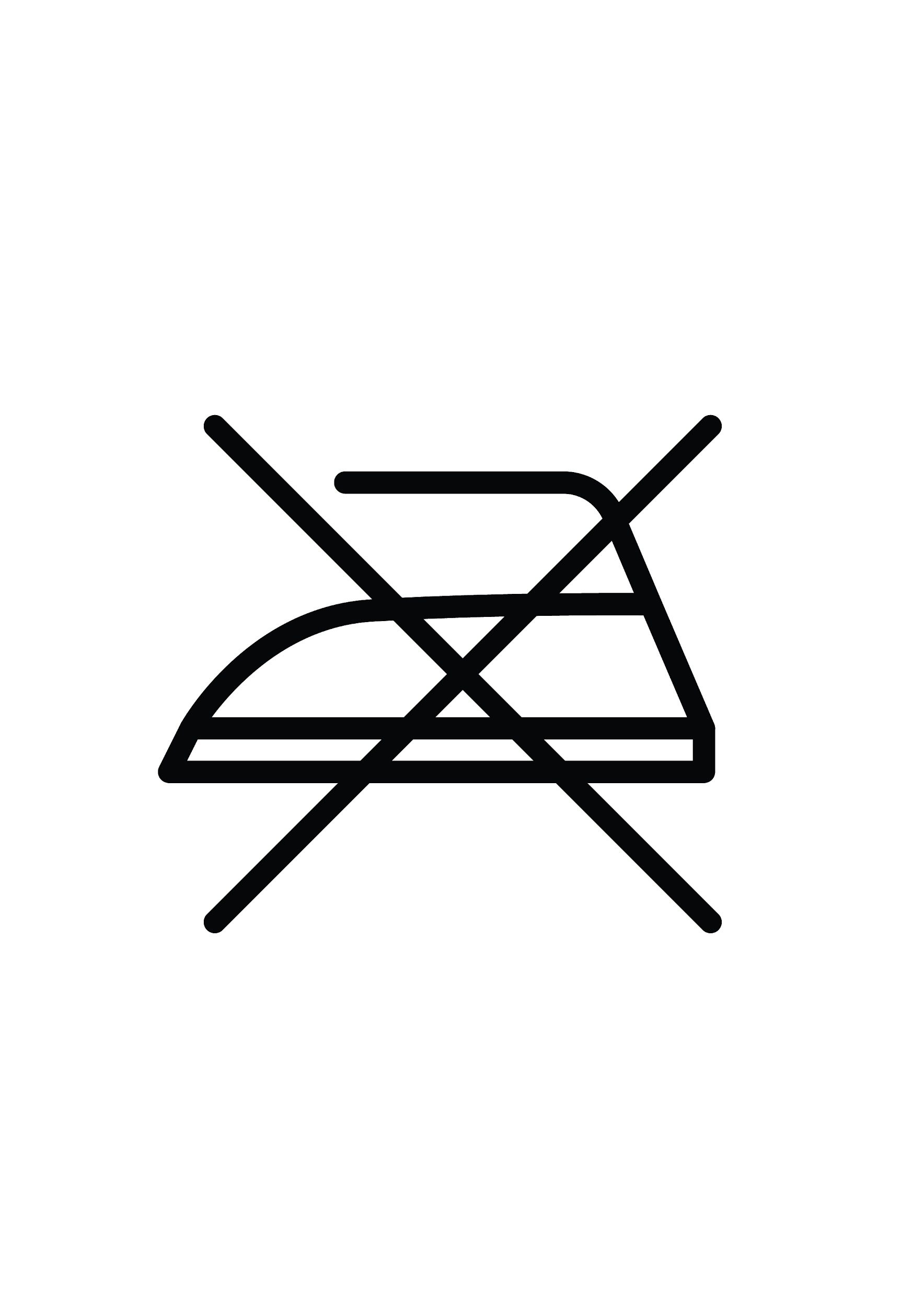 ?
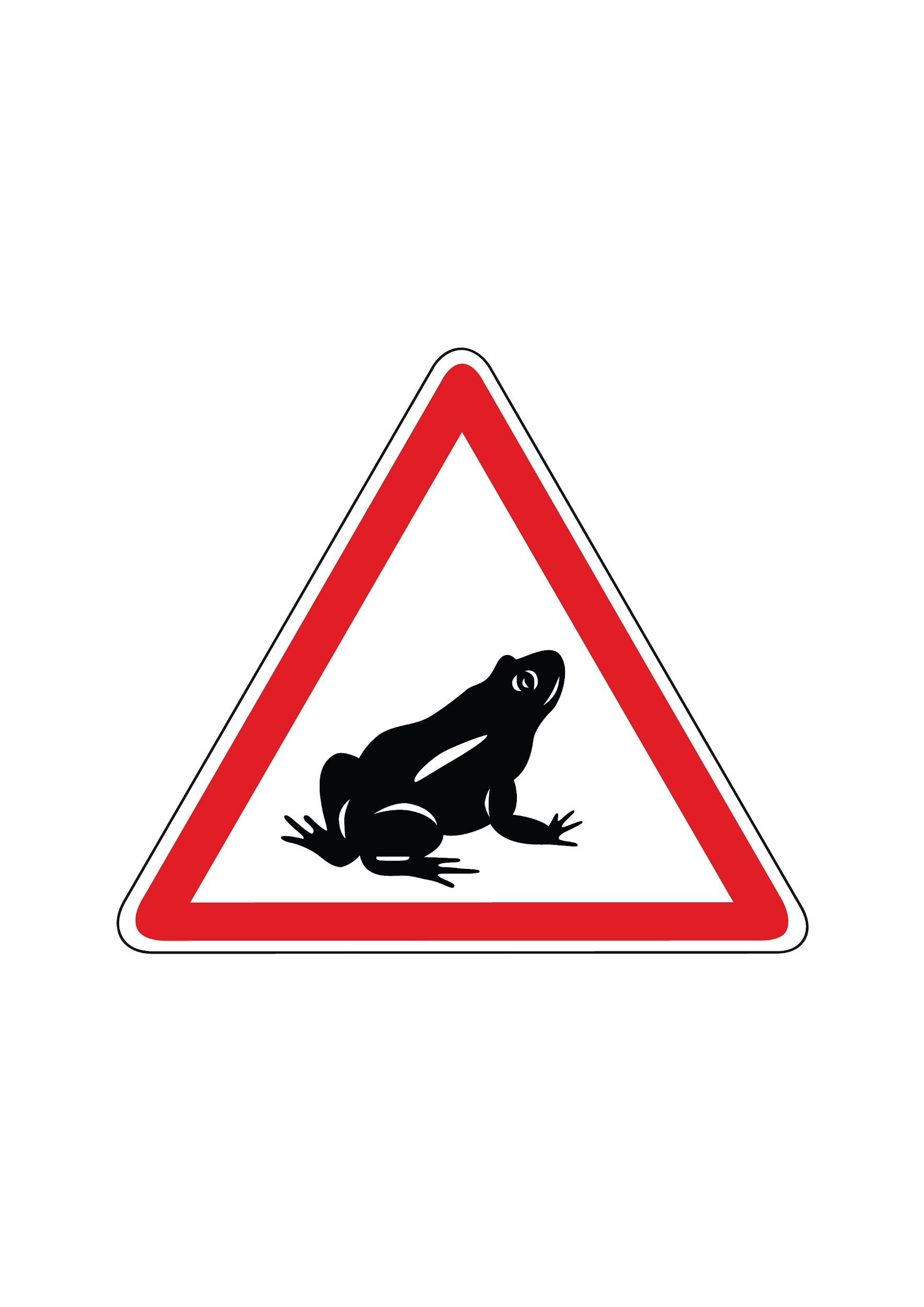 ?
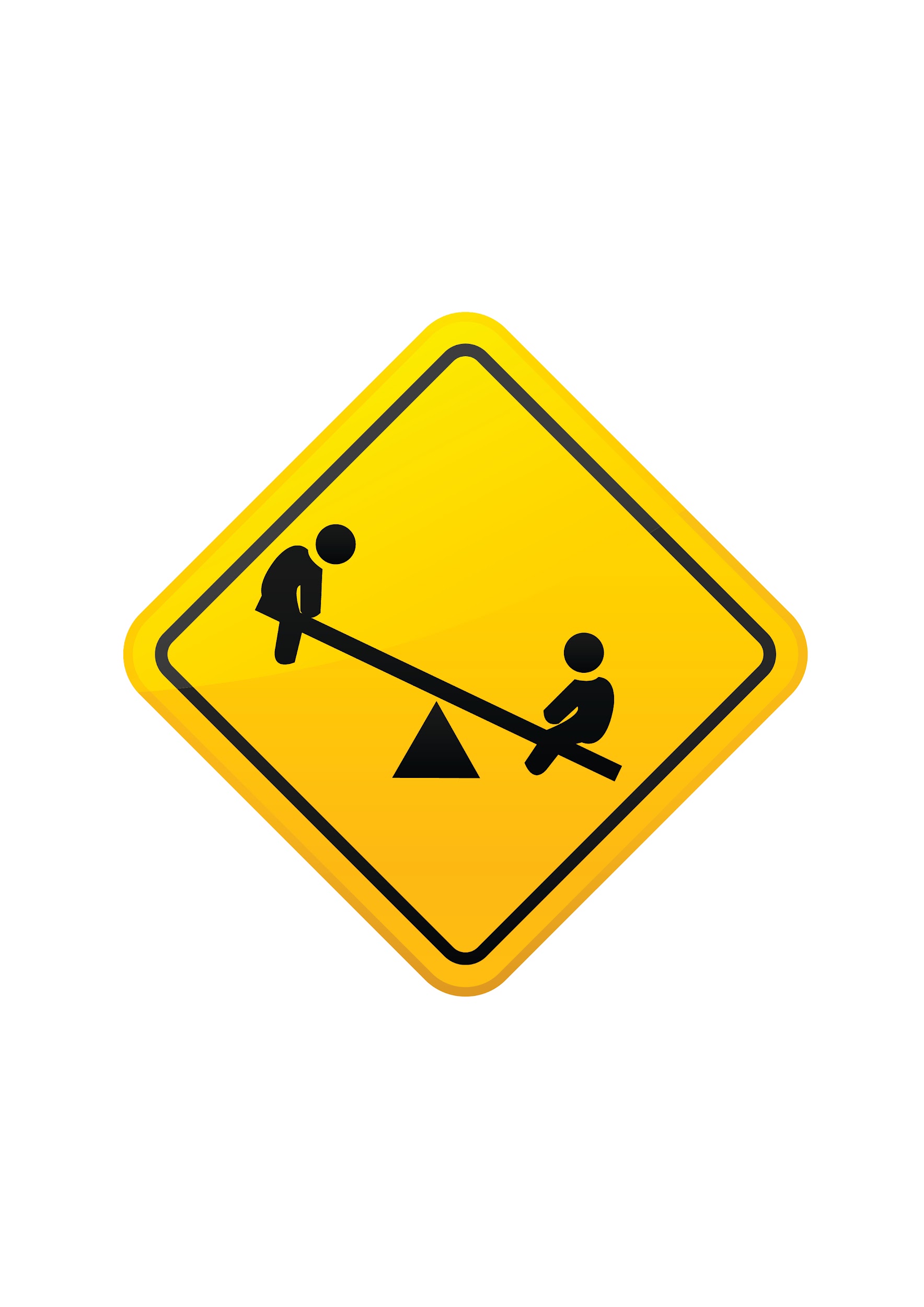 ?
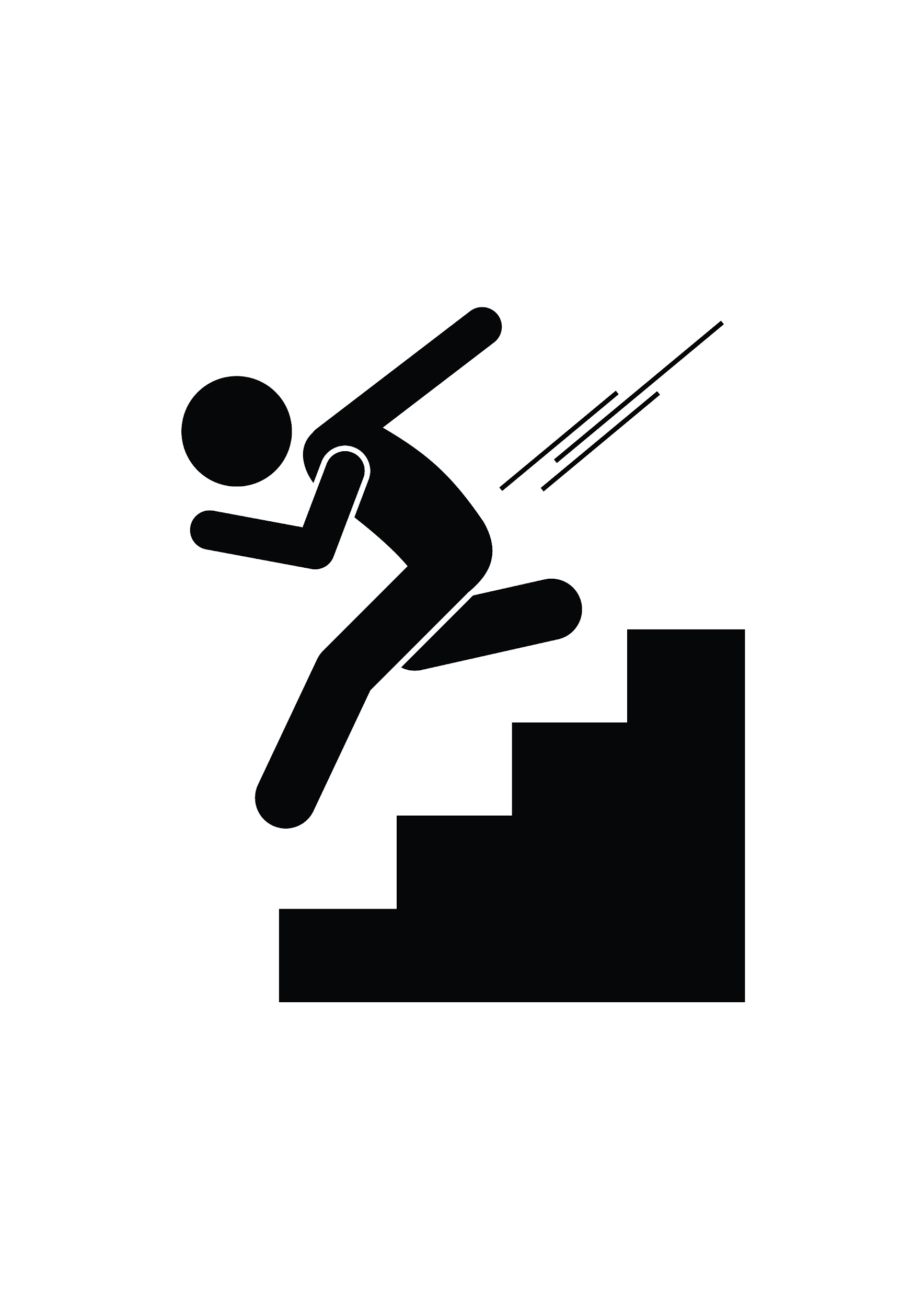 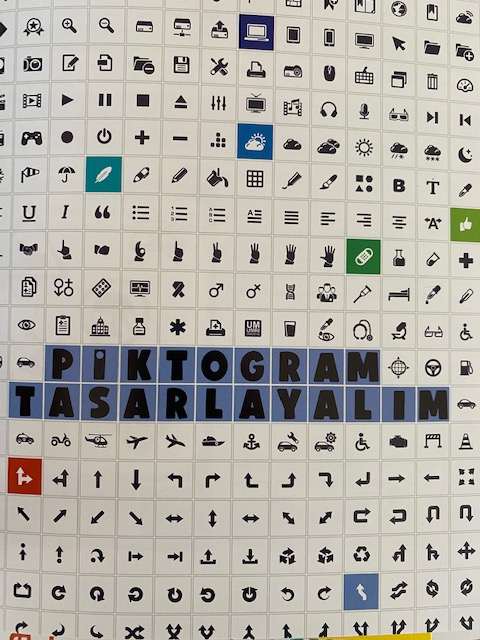 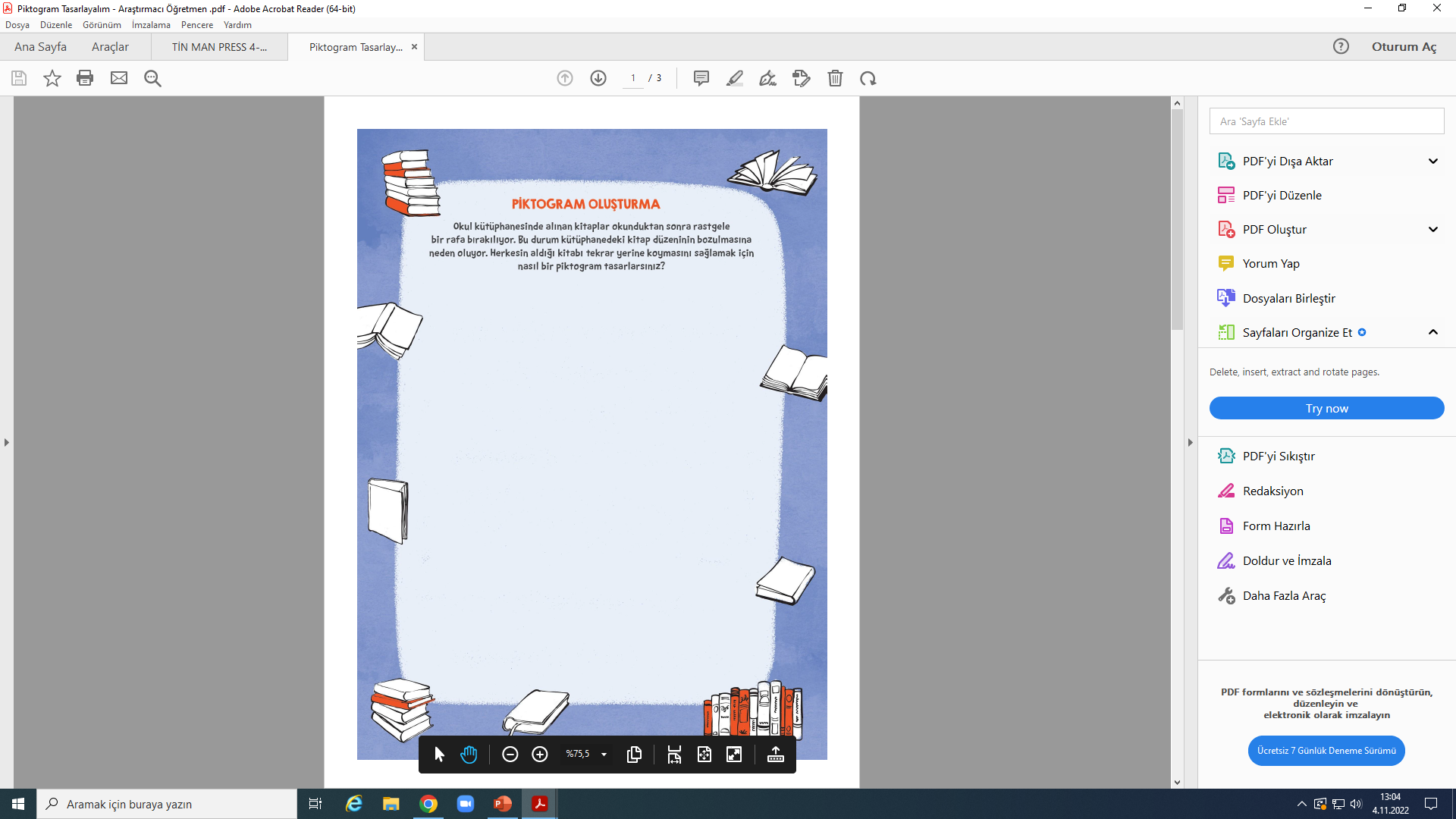 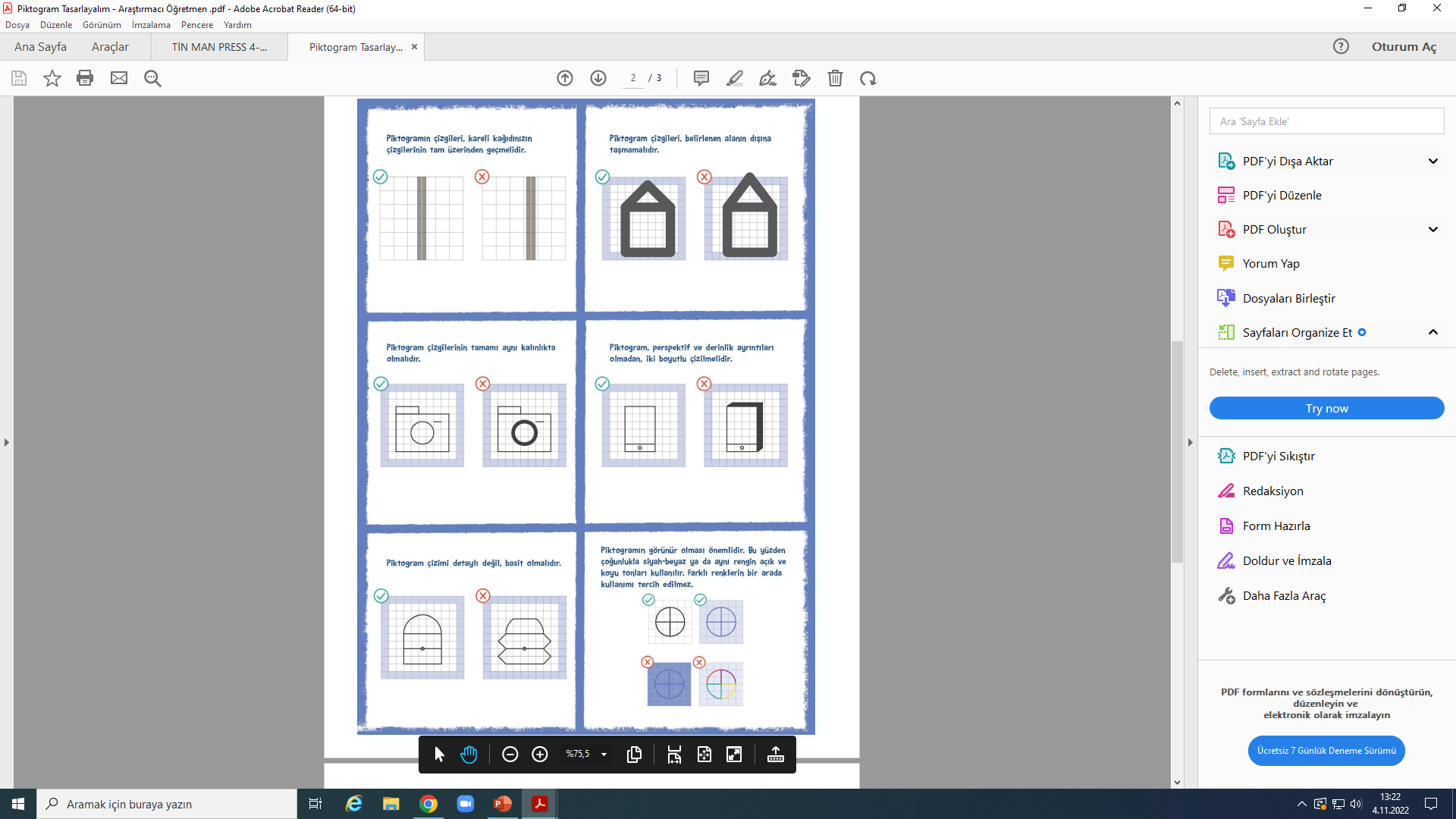 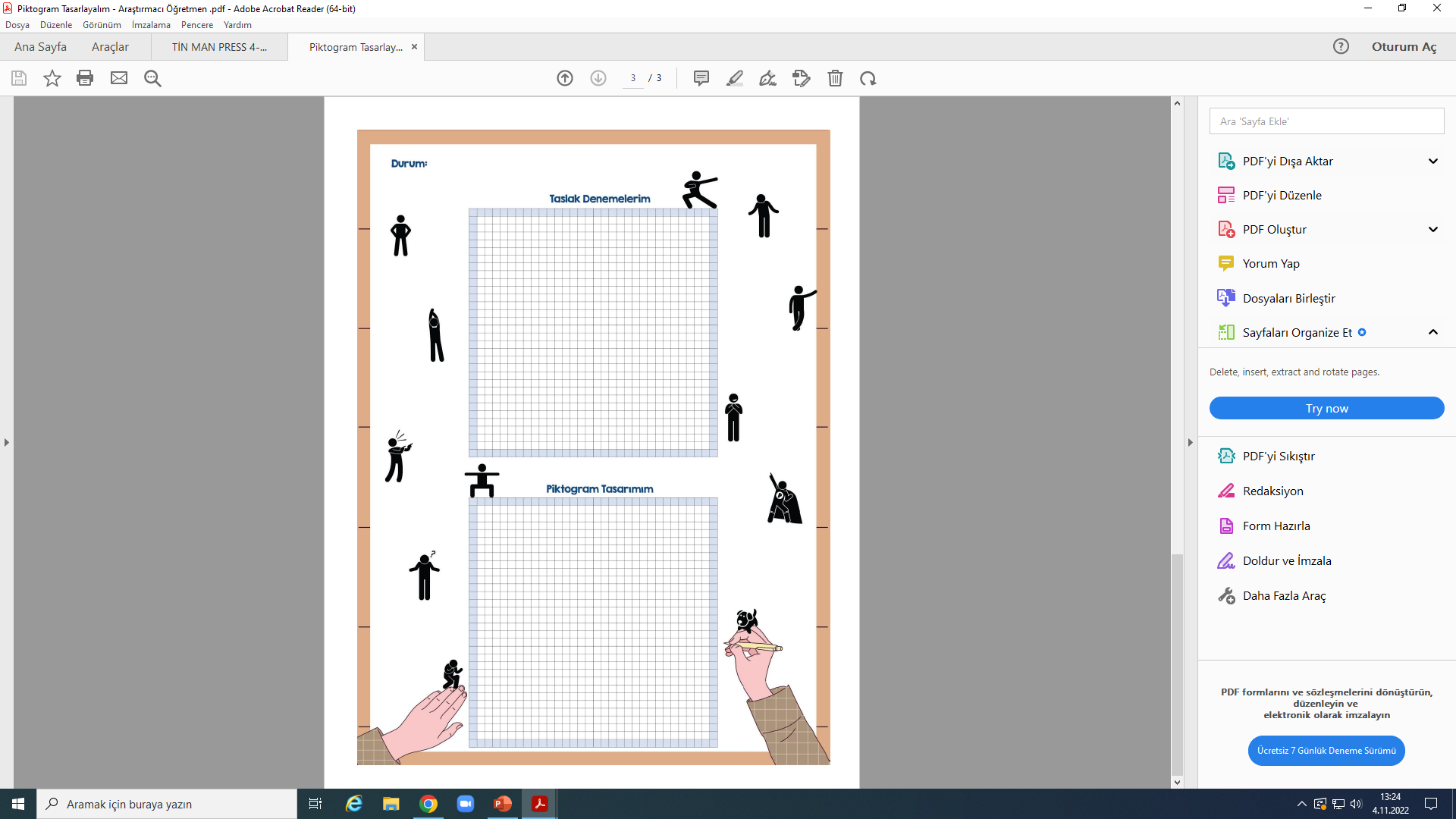